Introduction, basic tissues, skin
Faculty of Pharmacy

1st Histology practice

Department of Anatomy, Histology and Embryology
2018.
Preparation of histological sections
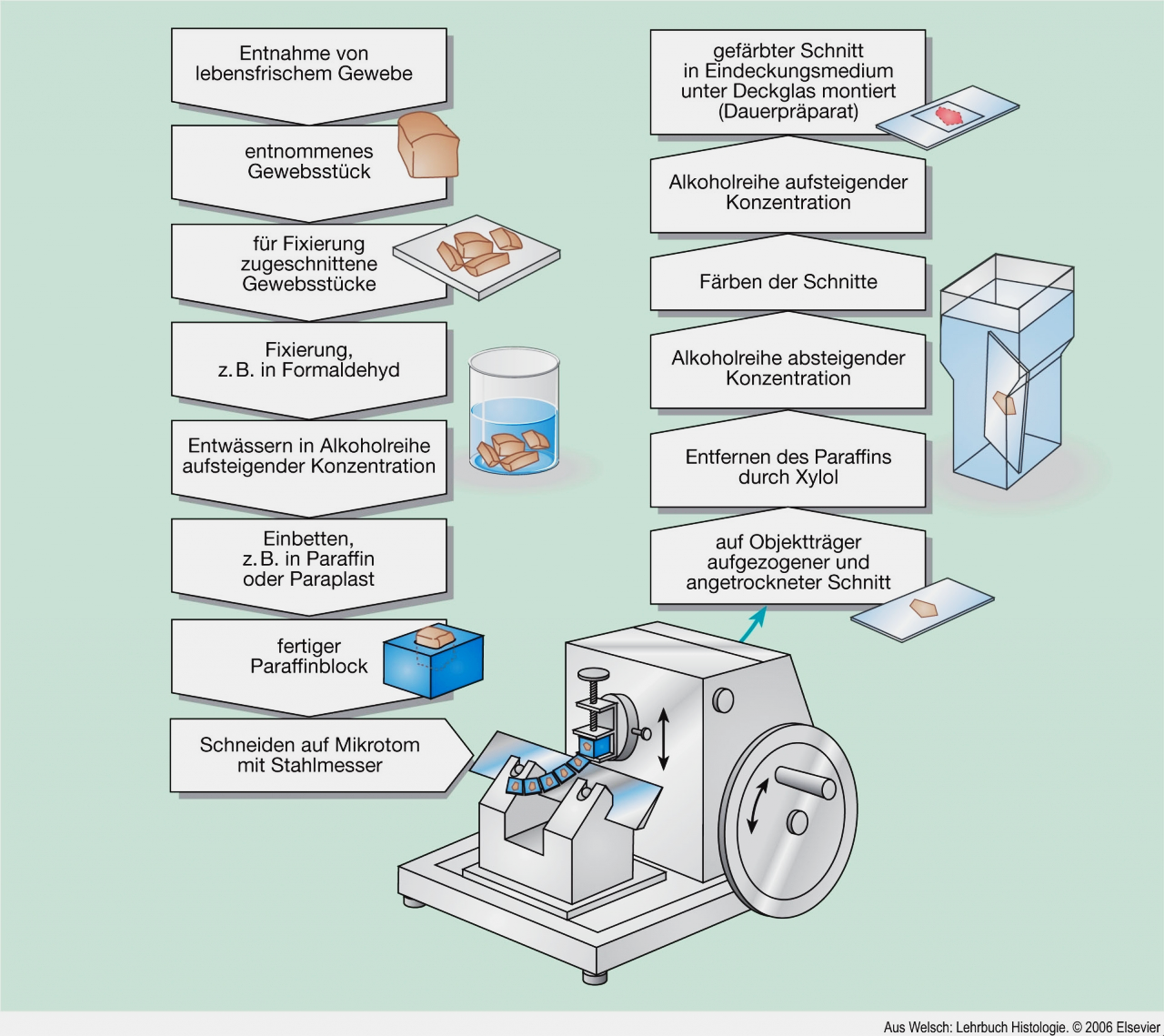 tissue sample chosen
covering 
with 
coverslip
tissue piece is taken out
further steps 
(alcohol row)
cutting into smaller pieces
staining
fixation e.g. formaldehide
alcohol row, 
water
washing, 
alcohol row
removal of paraffin with xylene
embedding, e.g. into paraffin
section is put onto glass slide
paraffin embedded block
section cutting with microtome
Light microscope
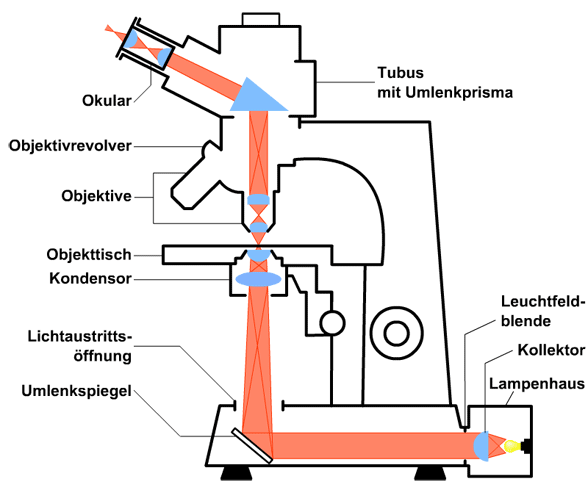 Basic tissues:

		Epithelial tissue

		Connective and supportive tissues

		Muscle tissue

		Nervous tissue
Epithelial tissue:
	- Covering epithelia
		- simple squamous ep.

		- simple cuboidal ep.

		- simple columnar ep

		-simple, pseudostratified columnar ep.


		- stratified squamous non keratinized ep.

		- stratified squamous keratinized ep.

		- stratified cuboidal ep.
		
		- urothelium
		
		- stratified columnar ep.
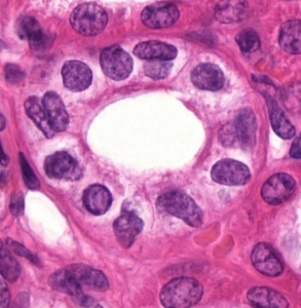 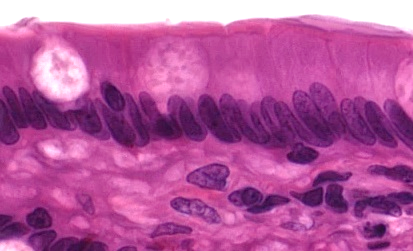 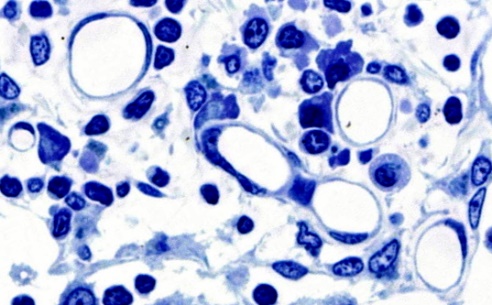 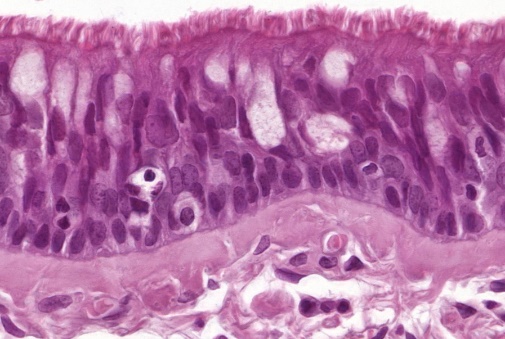 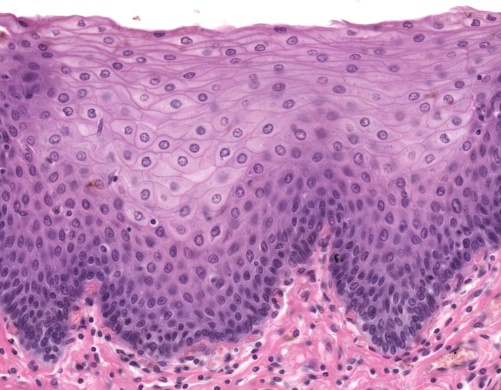 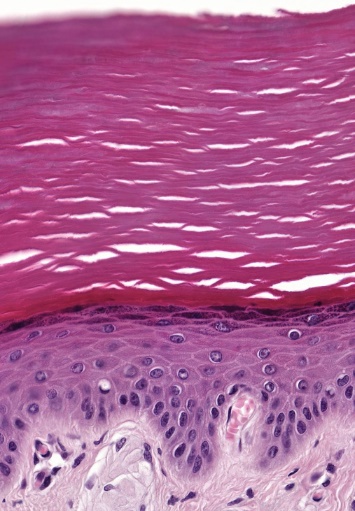 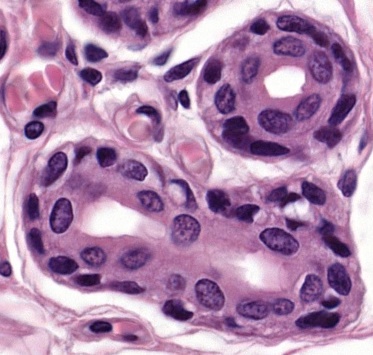 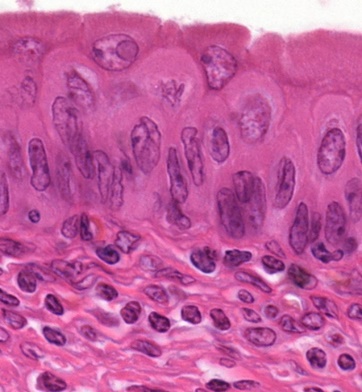 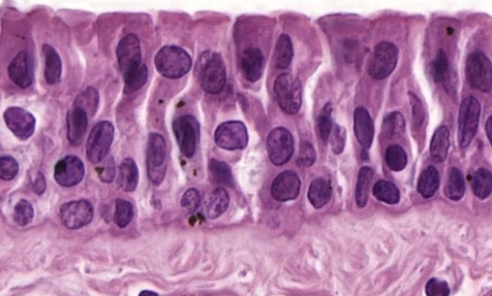 Epithelial tissue:
- Glandular epithelia, classification according to
		- discharge of secretion:
			- endocrine
			- exocrine
		- number of cells:
			- unicellular (goblet cell)
			- multicellular
		- secretory unit shape:
			- acinar
			- tubular
			- tubuloacinar
		- secretion chemical nature (GI tract glands):
			- mucous
			- serous
			- mixed
		- secretion mode:
			- merocrine (most)
			- apocrine (some)
			- holocrine (only sebaceous)
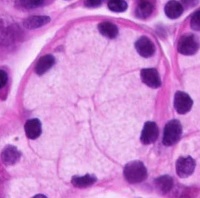 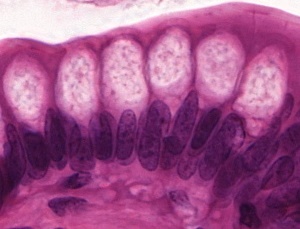 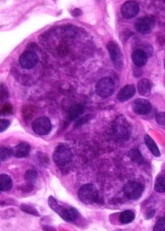 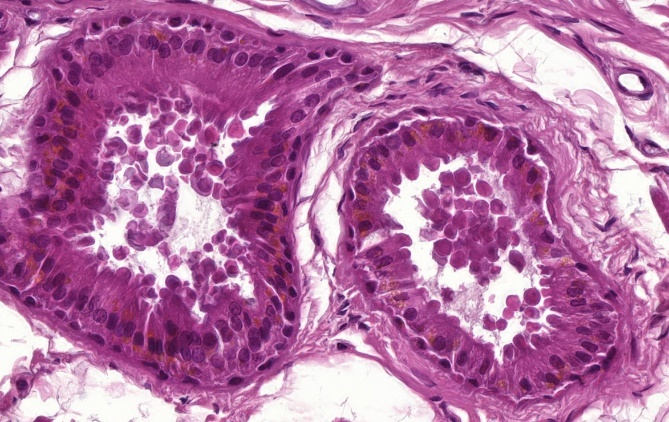 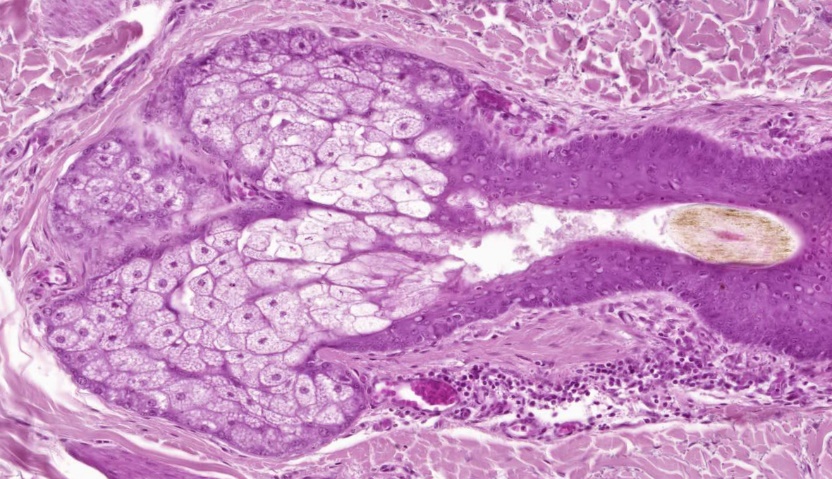 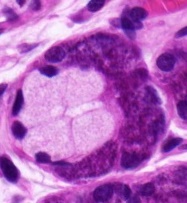 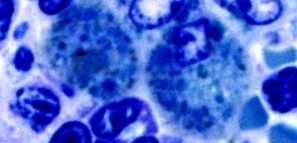 Connective tissue cells:
	- immobile, fix cells
		- fibroblast
		- fibrocyte
		- reticulum cell
		- adipocyte

	- mobile cells
		- macrophage
		- mast cell
		- lymphocyt
		- plasma cell
		- granulocyte

Connective tissue fibers:
	- collagen fiber
	- reticular fiber
	- elastic fiber
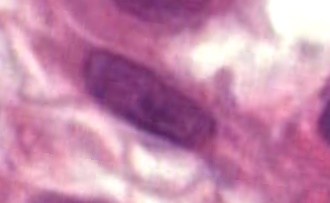 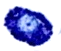 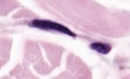 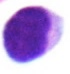 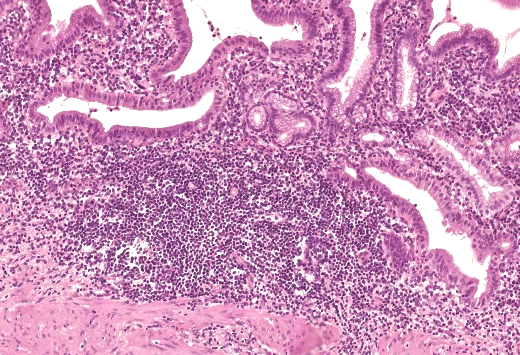 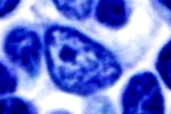 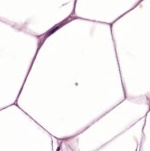 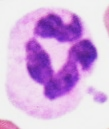 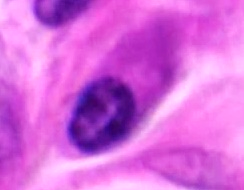 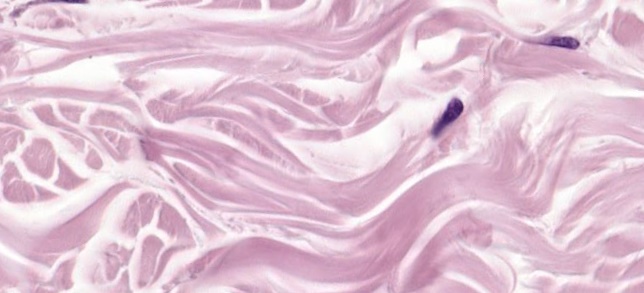 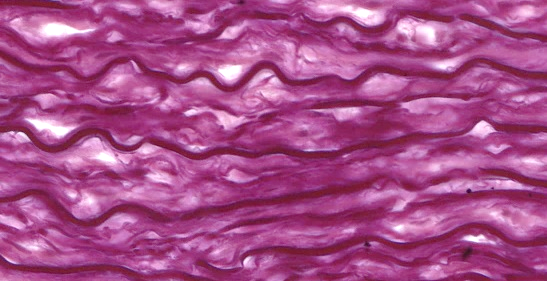 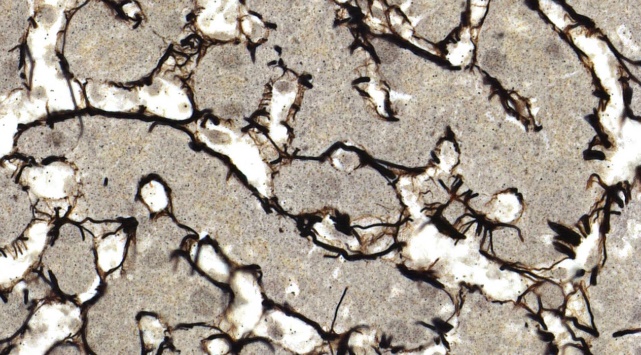 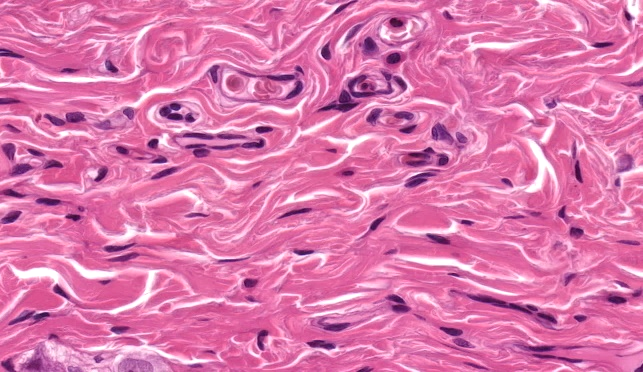 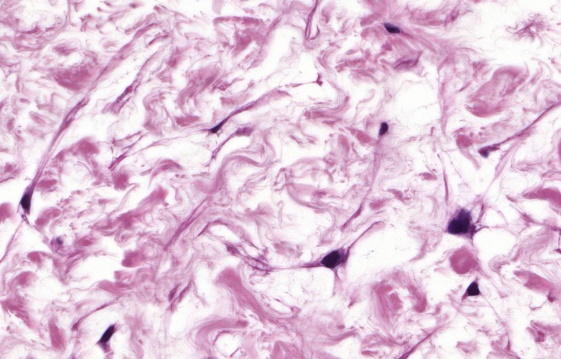 Connective tissue types:

	- embryonic conn.t.

	- loose conn.t.

	- dense conn.t.
		- irregular
		- regular

	- (elasztic conn.t.)

	- reticular conn.t.

	- cell rich conn.t.

	

	- adipose tissue
		- white
		- nrown
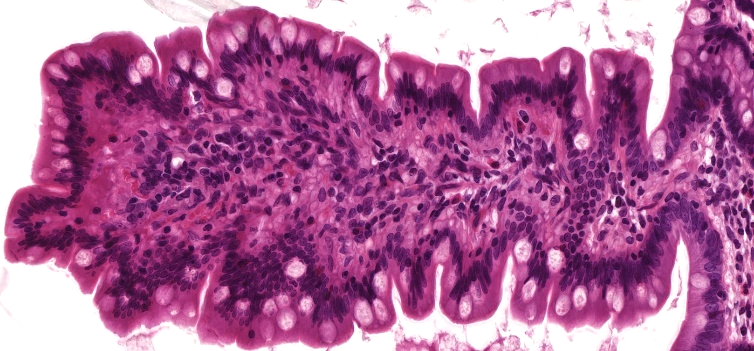 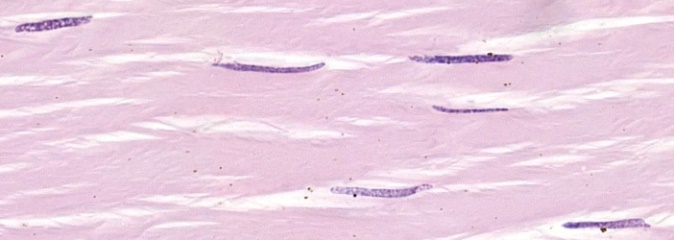 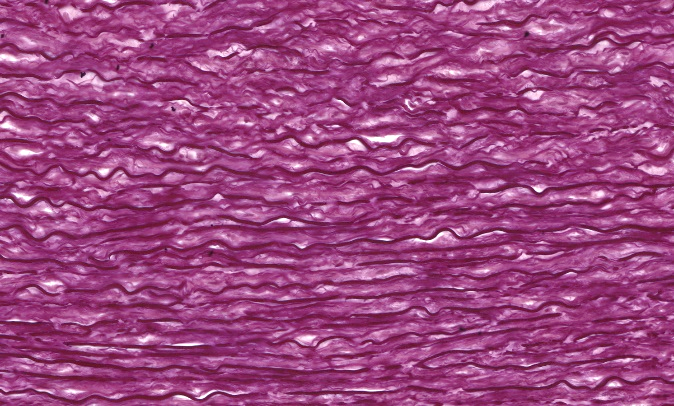 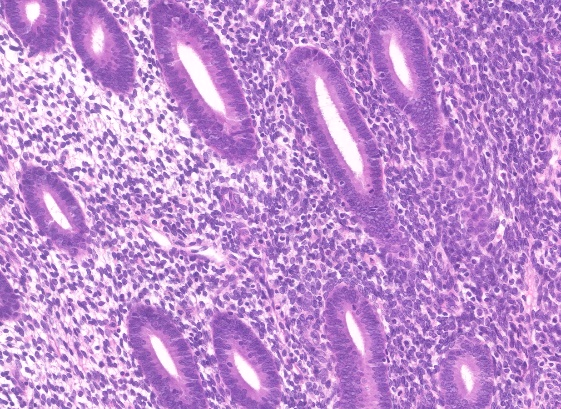 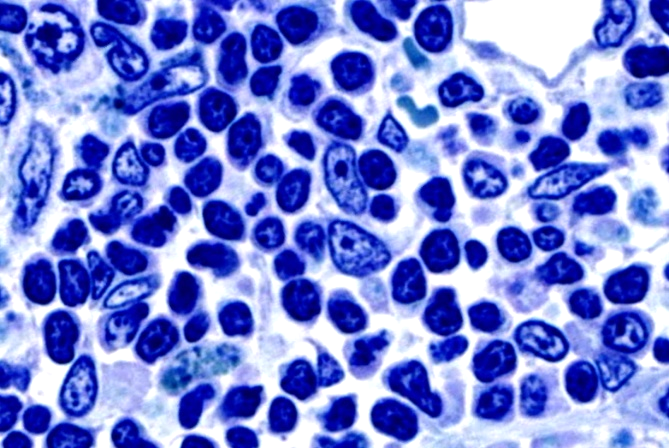 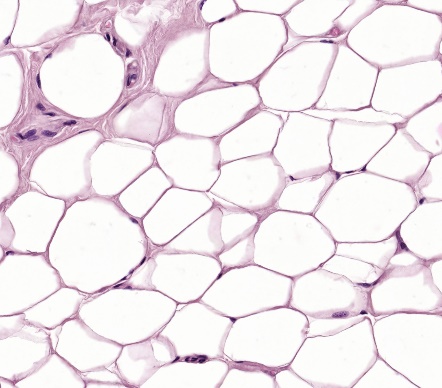 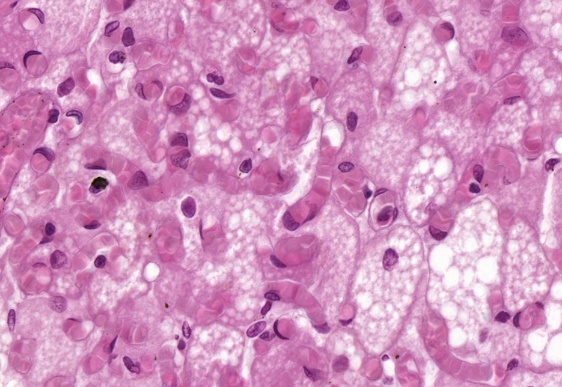 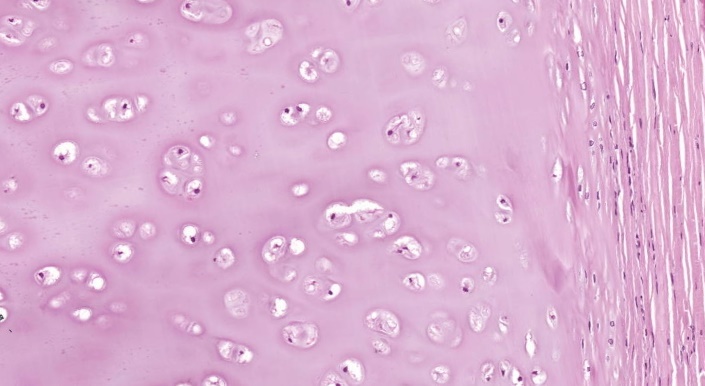 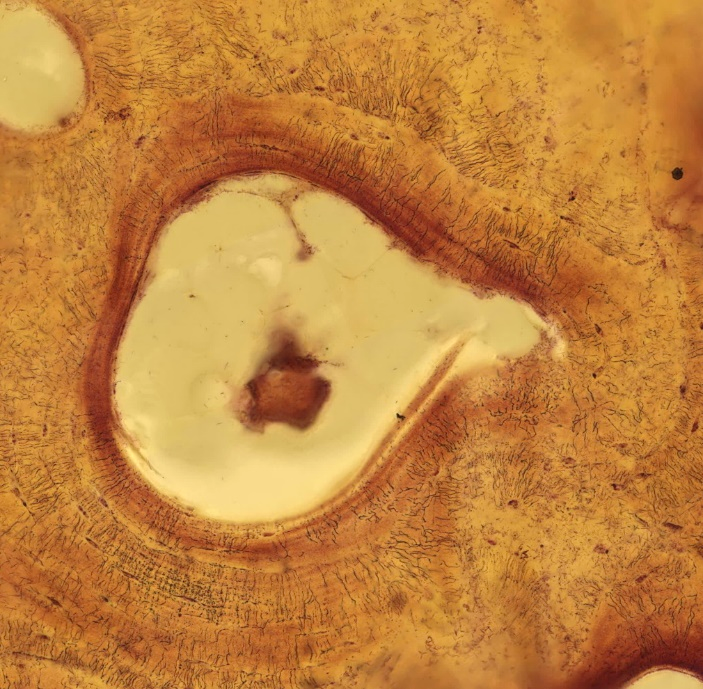 Supporting tissue:

- cartilage:

	- hyaline cartilage

	- elastic cartilage

	- fibrous cartilage

- bone:

	- chondral 
	  ossification
	
	- intramembranous
	  ossification
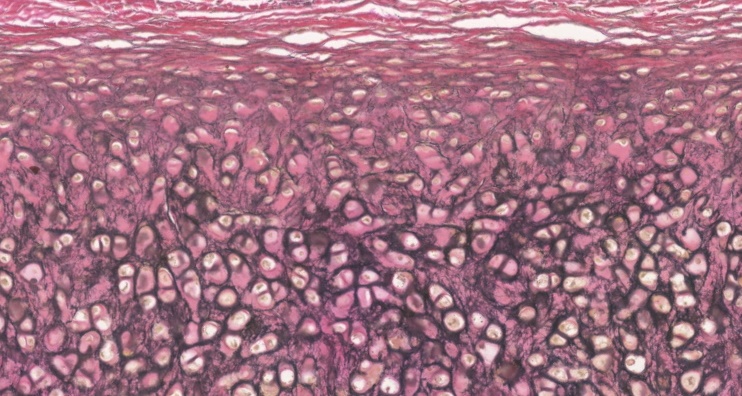 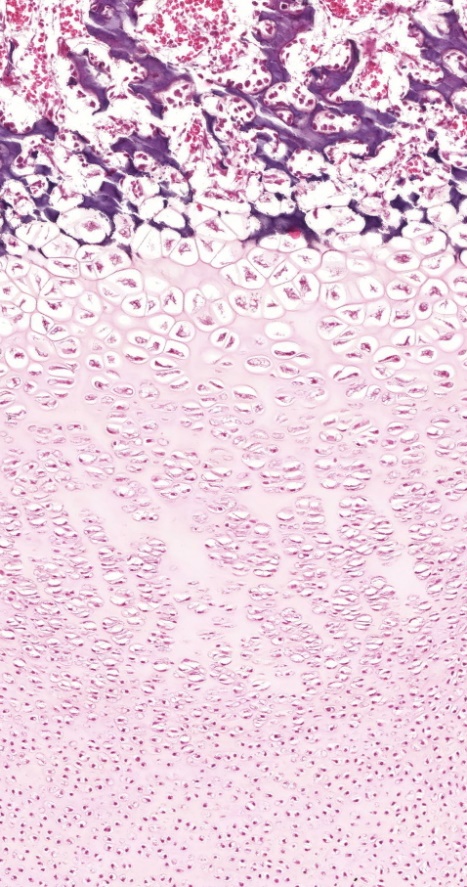 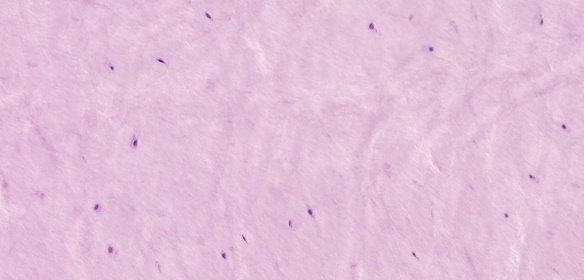 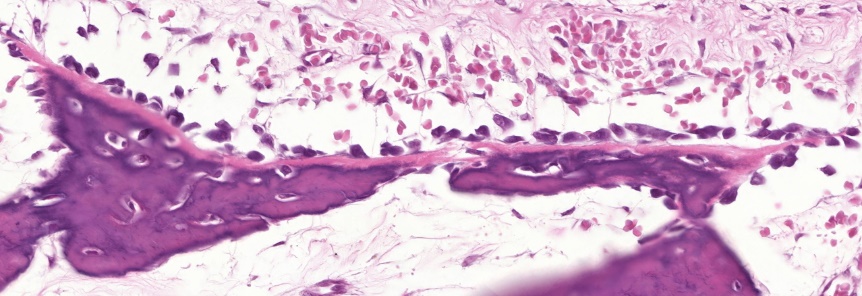 spinal cord
Muscle tissue:
	- skelatal, striated muscle

	- smooth muscle

	- cardiac muscle
	
Nervous tissue:
	- multipolar neurone
	- peripheral nerve
		- Schwann-cell
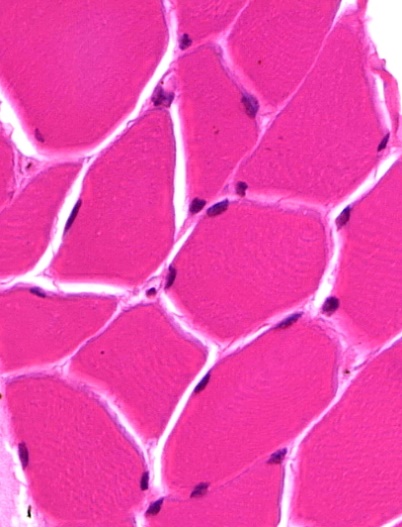 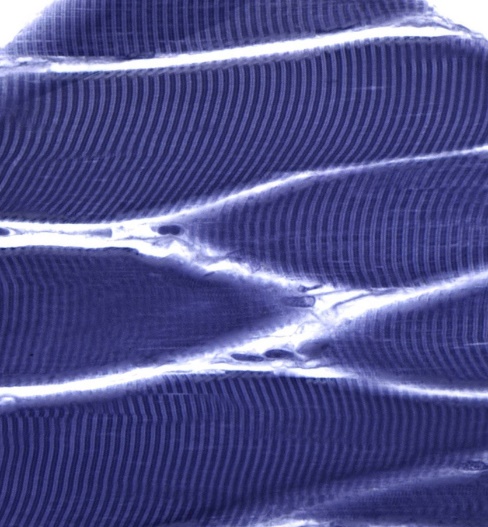 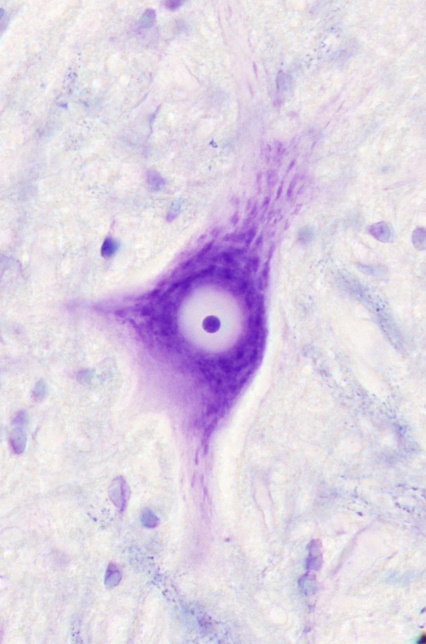 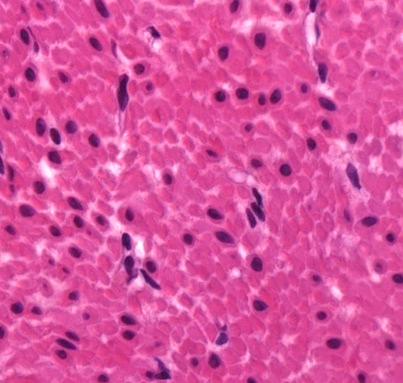 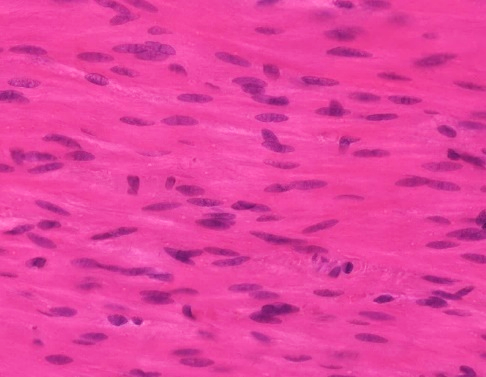 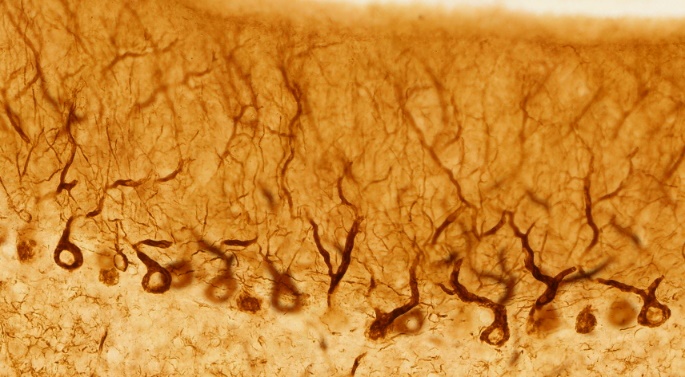 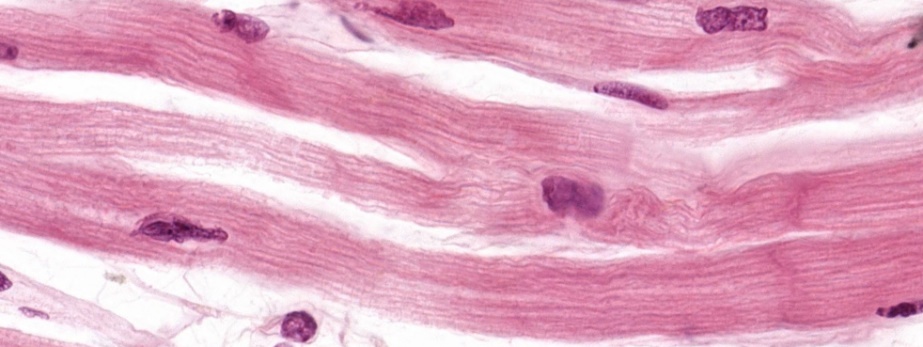 cerebellum
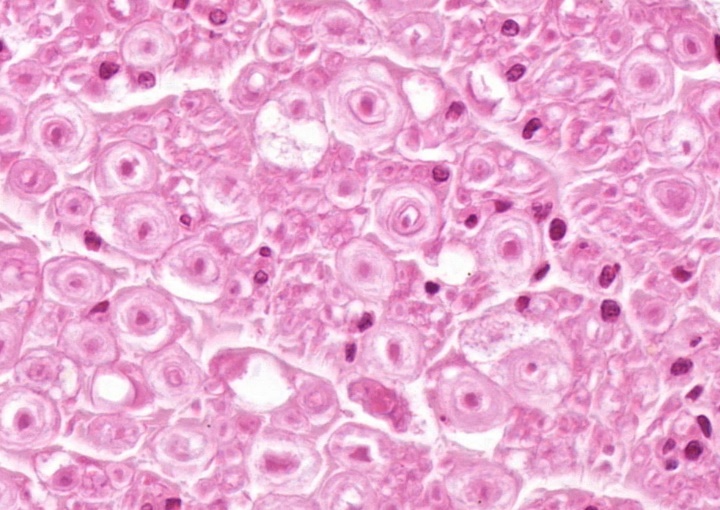 Sections and structures to identify
6. Skin (HE)
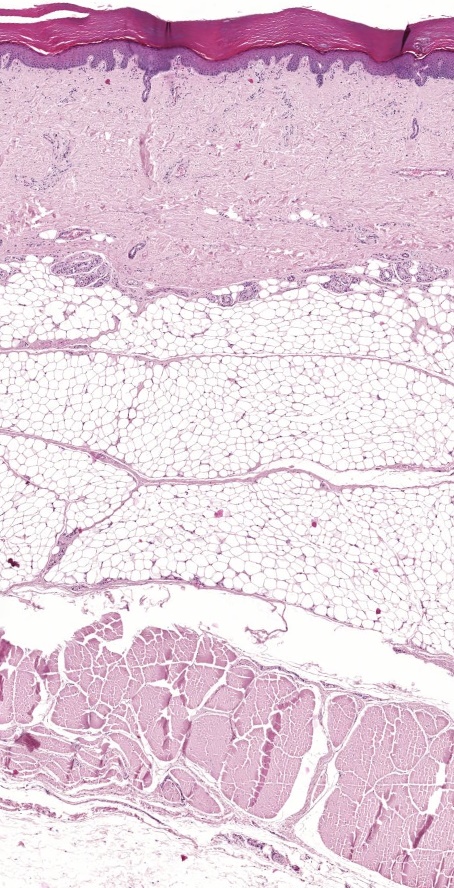 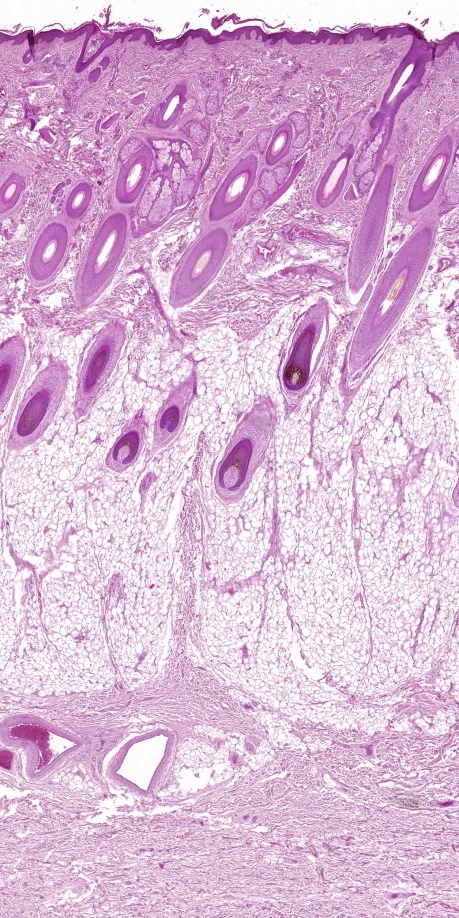 epidermis
dermis
hypodermis
palm
hairy skin
6. Skin (HE)
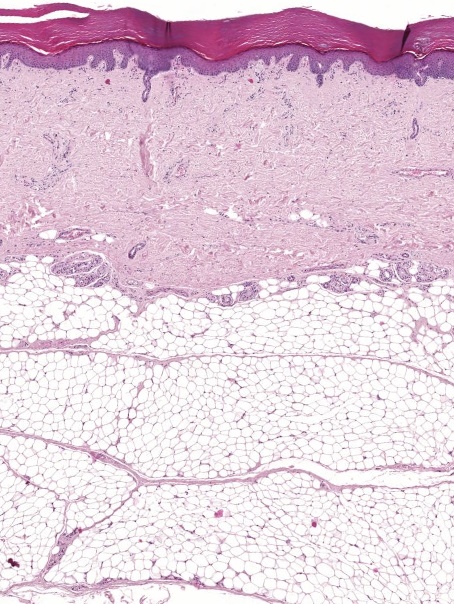 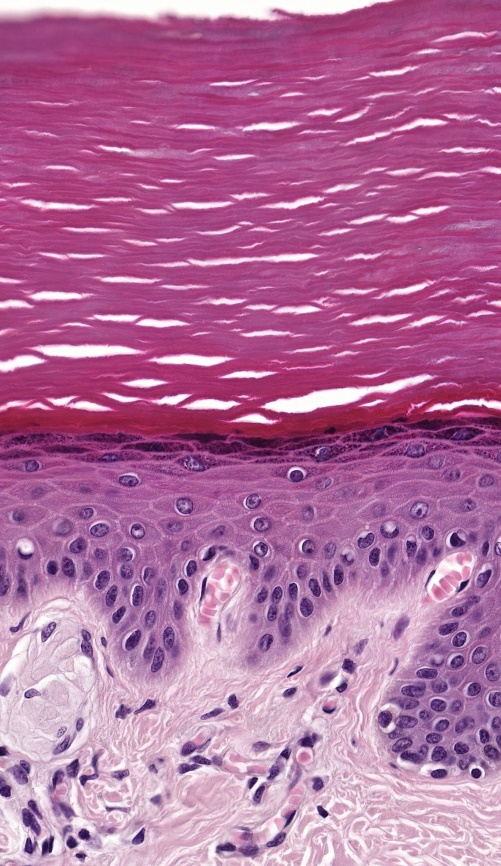 Epidermis layers:
	stratum corneum
	stratum lucidum
	stratum granulosum
	stratum polygonale
	stratum basale
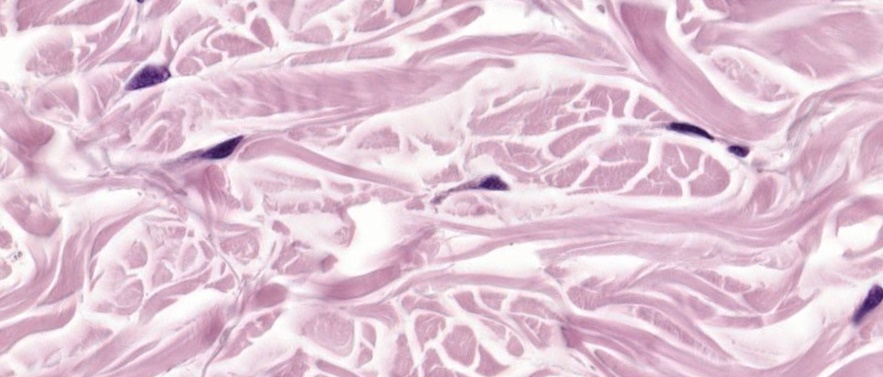 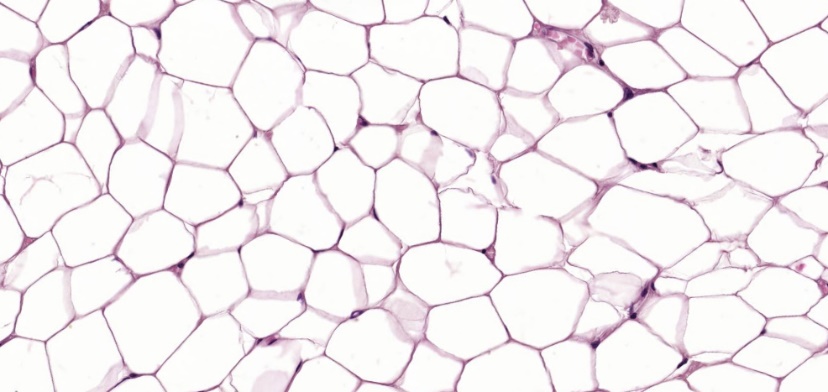 white adipose
tissue 
(adipocytes)
kollagen fiber
fibrocyte
25. Bone (Schmorl-staining)
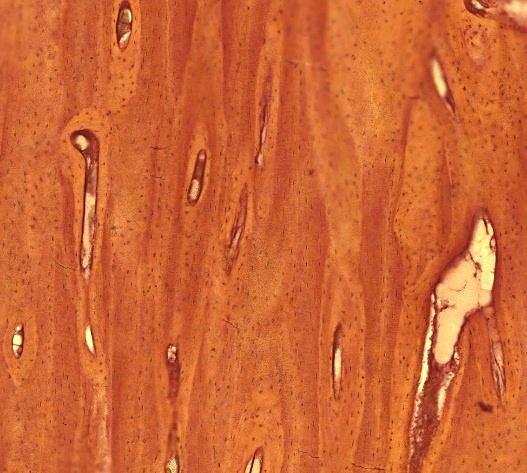 Osteon:
concentric lamella (Haversian lamella)
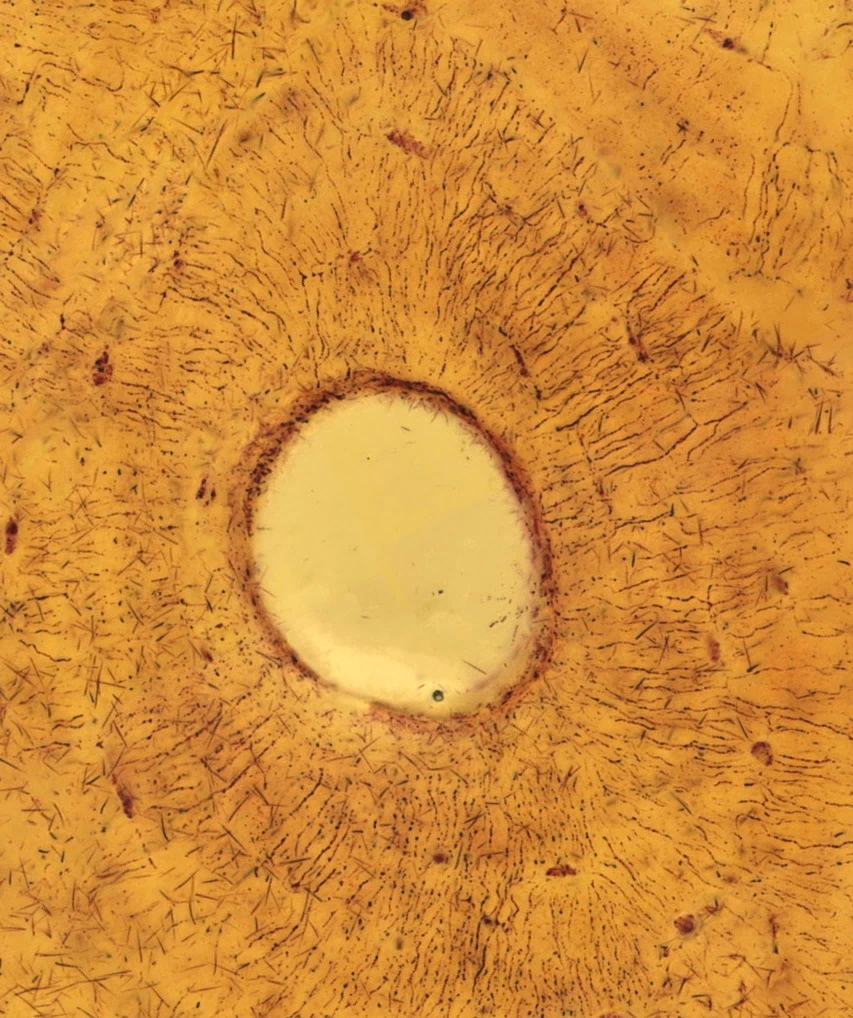 longitudinal section
Haversian canal
lacuna 
+
osteocyte
Volkmann's canal
canaliculus 
osseus
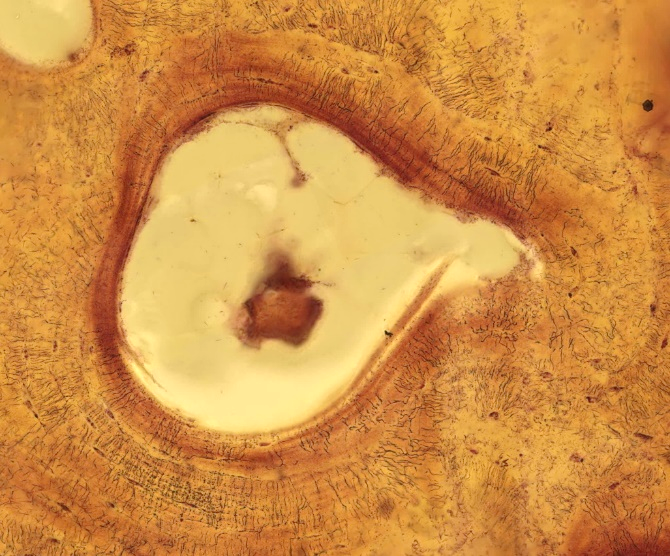 cross section
41. Cardiac muscle (HE)
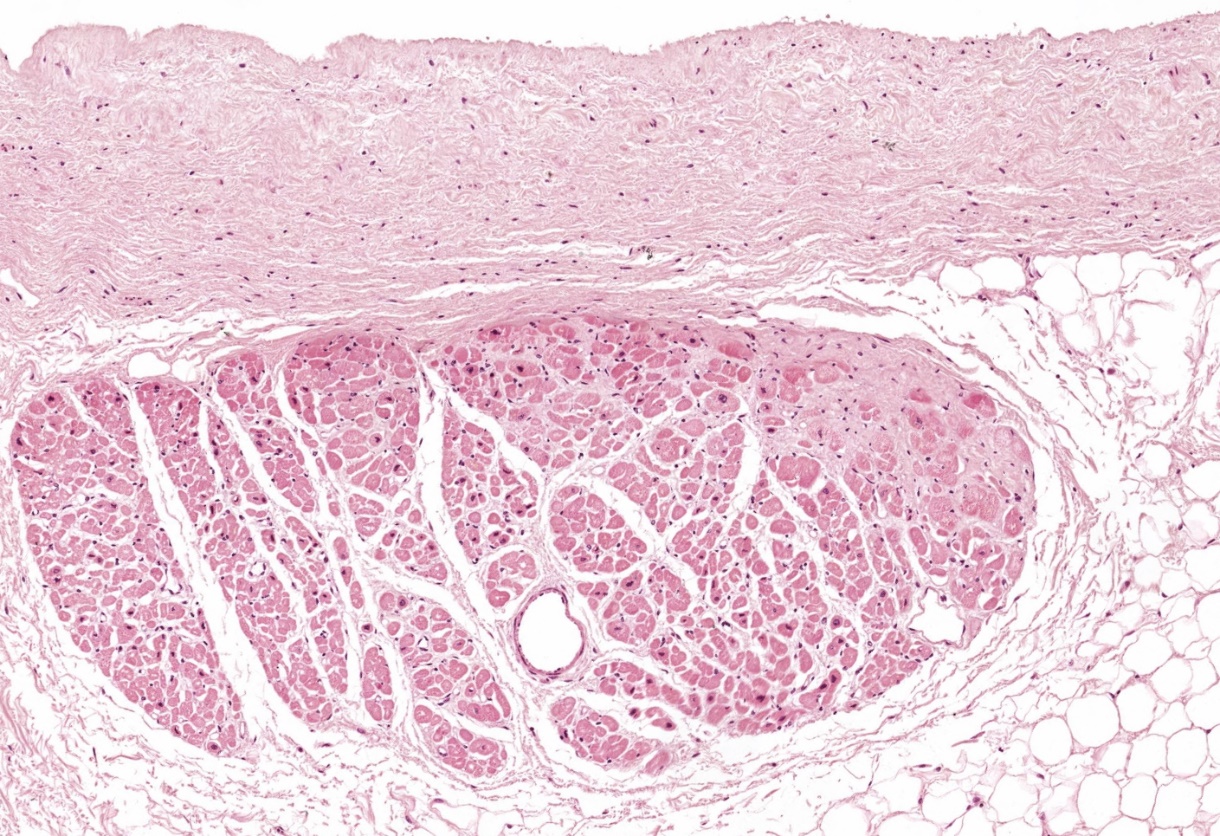 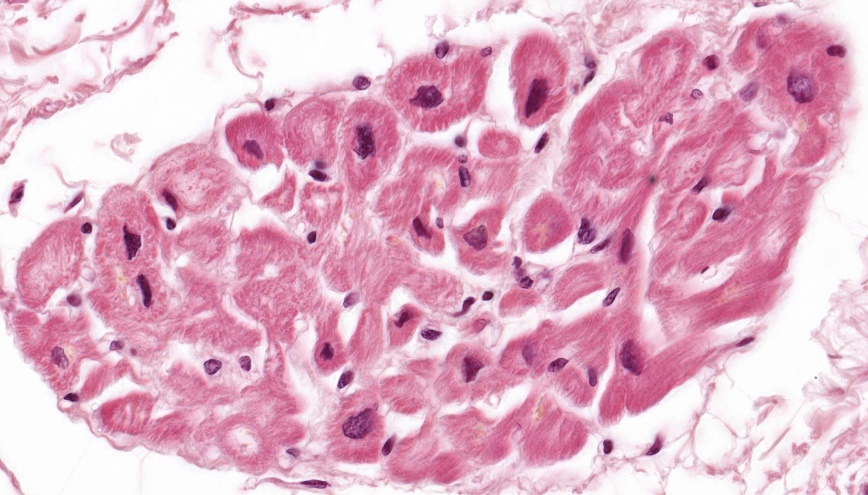 cross section
cardiac muscle cell
cross section
longitudinal section
Eberth's line (discus intercalaris )
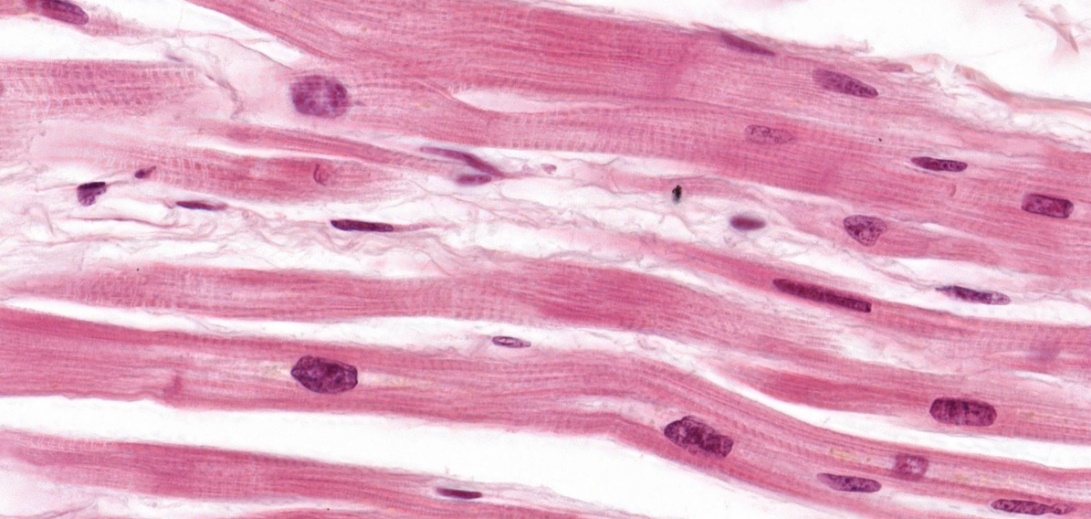 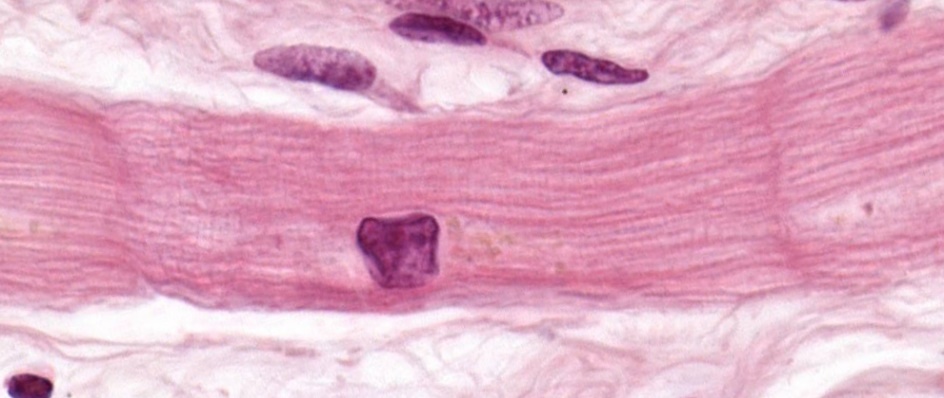 101. Spinal cord (luxol-fastblue + cresil violet)
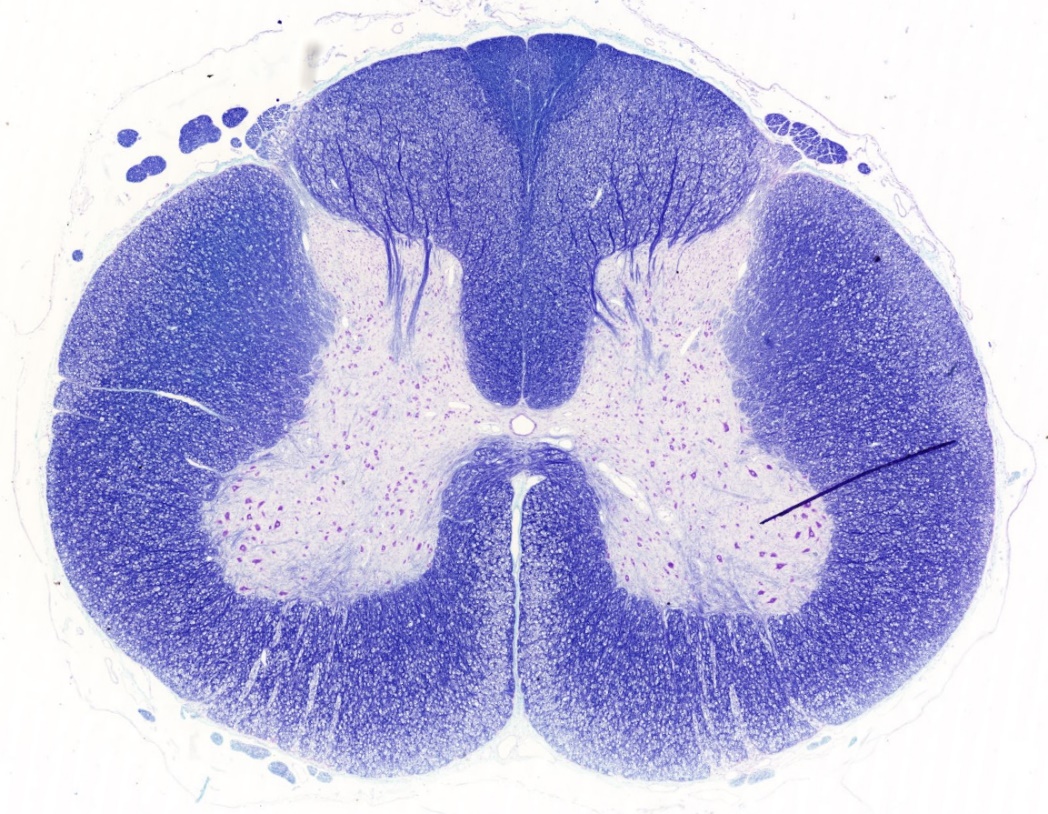 gray matter
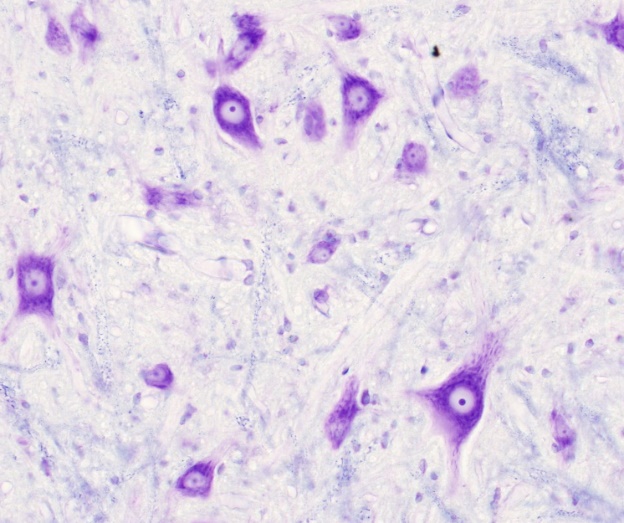 multipolar neuron
(alfa-motoneuron)
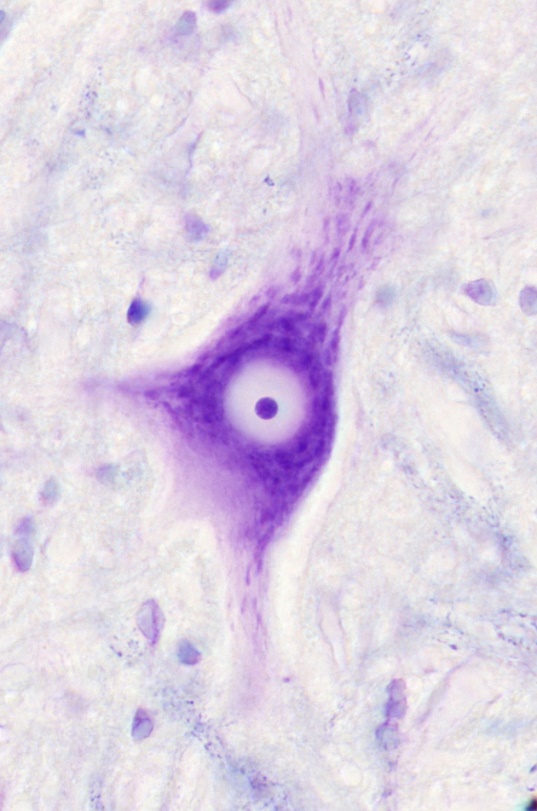 white matter
Nissl-substance
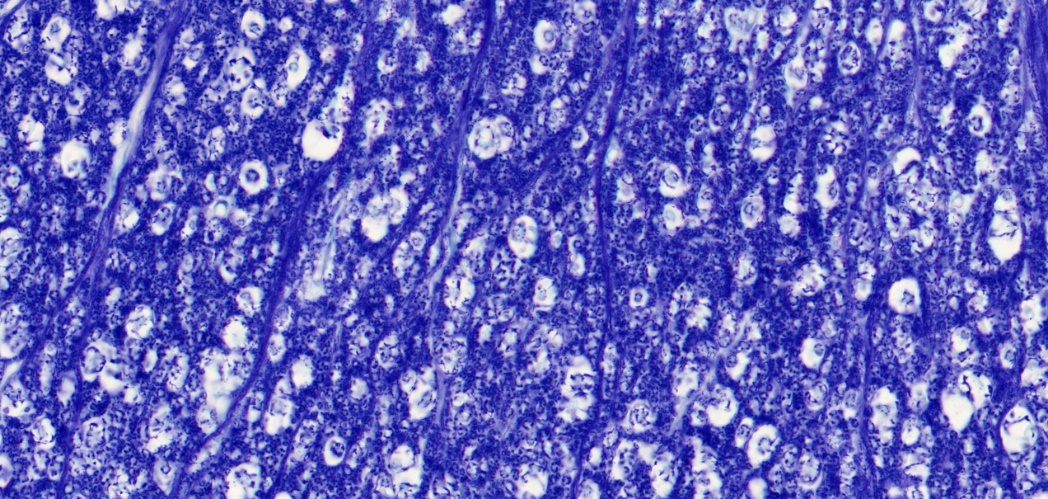 perykarion
nucleus
(nucleolus)
axon
(axon hillock)
dendrite
myelin sheath